Mars Habitat Power Consumption Constraints, Prioritization, and Optimization
Ansley Barnard, Esteco North America Inc.,
Simon Engler and Prof.  Kim Binsted, University of Hawaii
Contact me: simon.engler@hawaii.edu
Hawaii Space Exploration Analog and Simulation
NASA funded long term isolation experiment focusing on crew cohesion and crew selection
Five missions lasting 4-mon, 4-mon, 8-mon,1-yr,8-mon

PRIMARY RESEARCH
Team Processes and Team Effectiveness
Self-Guided Stress Management and Resilience Training
MENTALBLOCK
Effectiveness of a Shared Social Behavioral Task as a Team-Building Exercise in Isolated, Confined, and Extreme Environments
Crew Communication in Debriefs
Autonomous Behavioral Countermeasures for Spaceflight
Numerous opportunistic research projects
2
HI-SEAS HABITAT
32-foot Diameter Dome
6 Bedrooms
Upstairs/Downstairs Bathroom
Lab
Airlock/Sea container
Living area
Dining Room
Kitchen
Washing Area
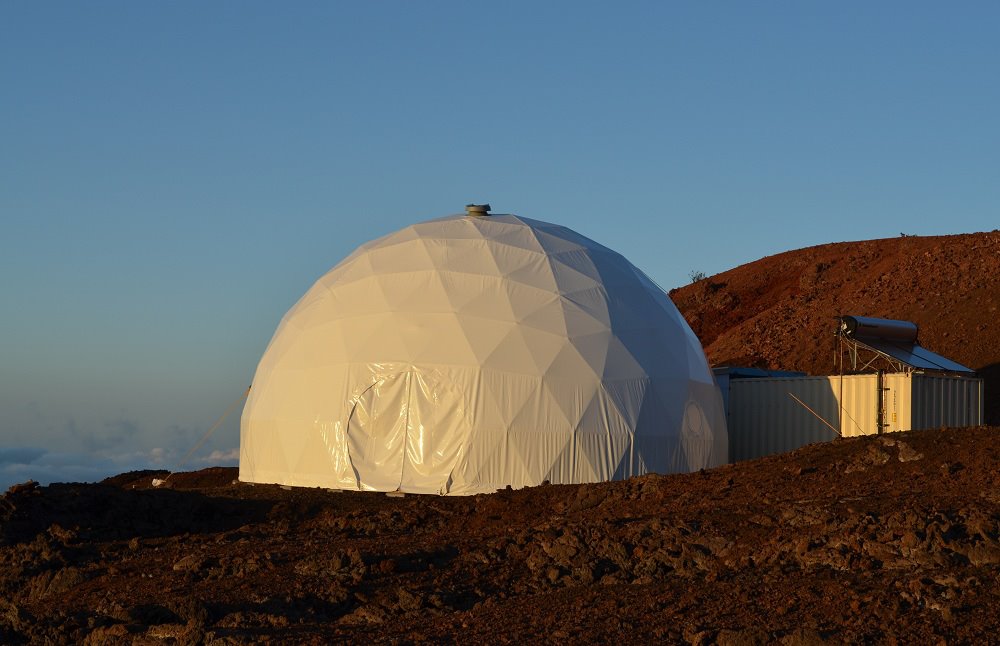 3
MAIN FLOOR HABITAT
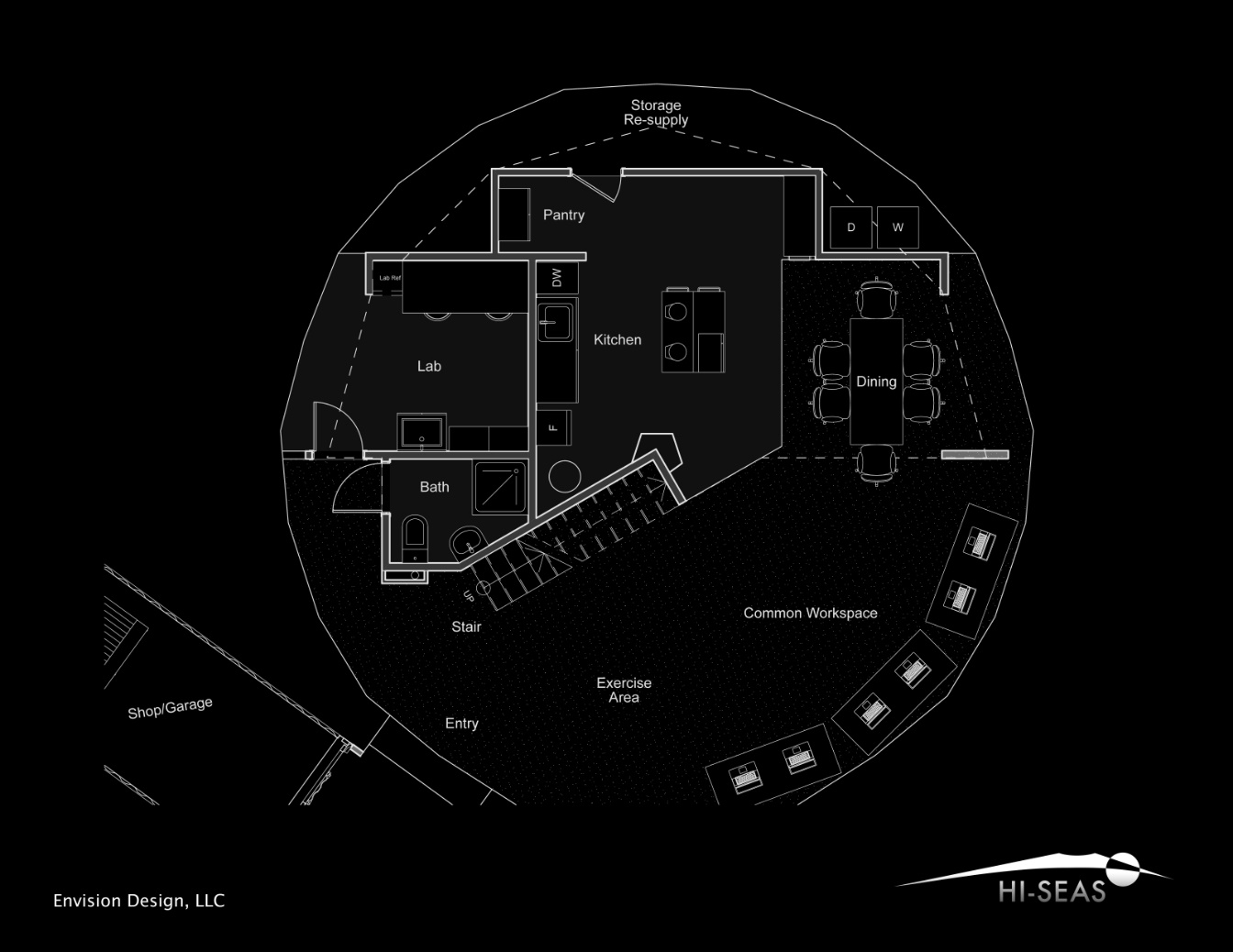 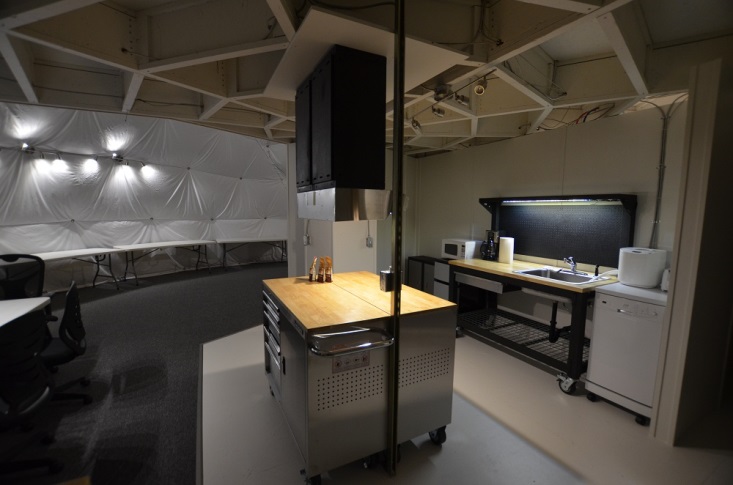 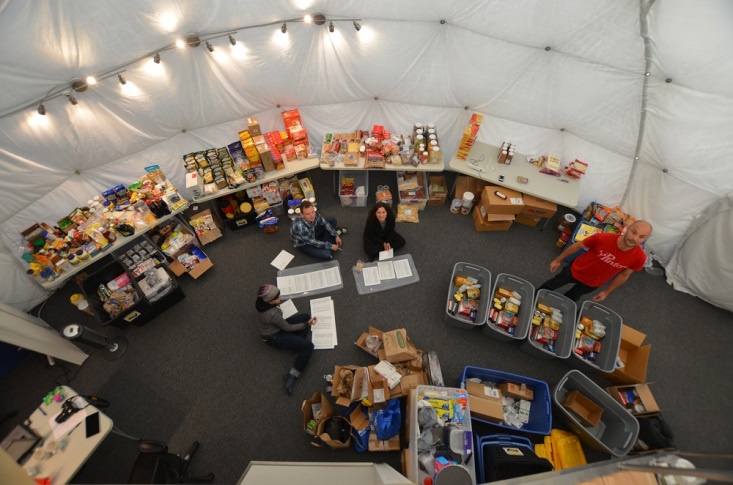 SECOND FLOOR HABITAT
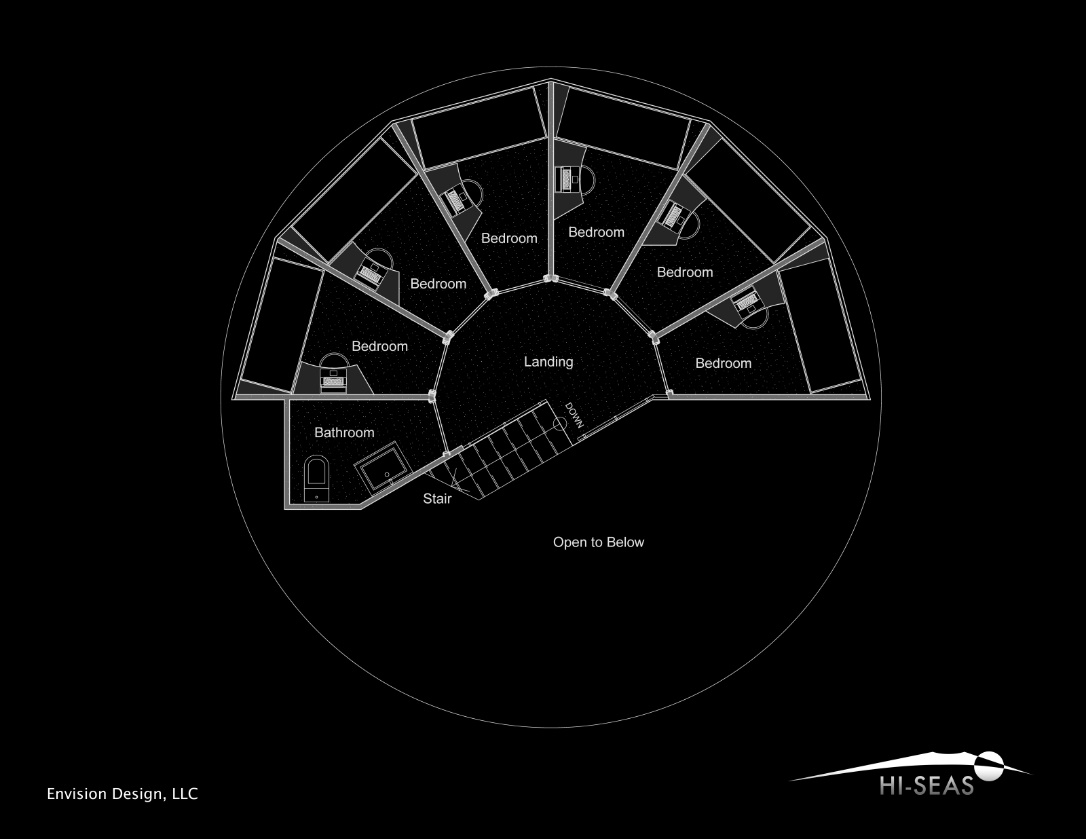 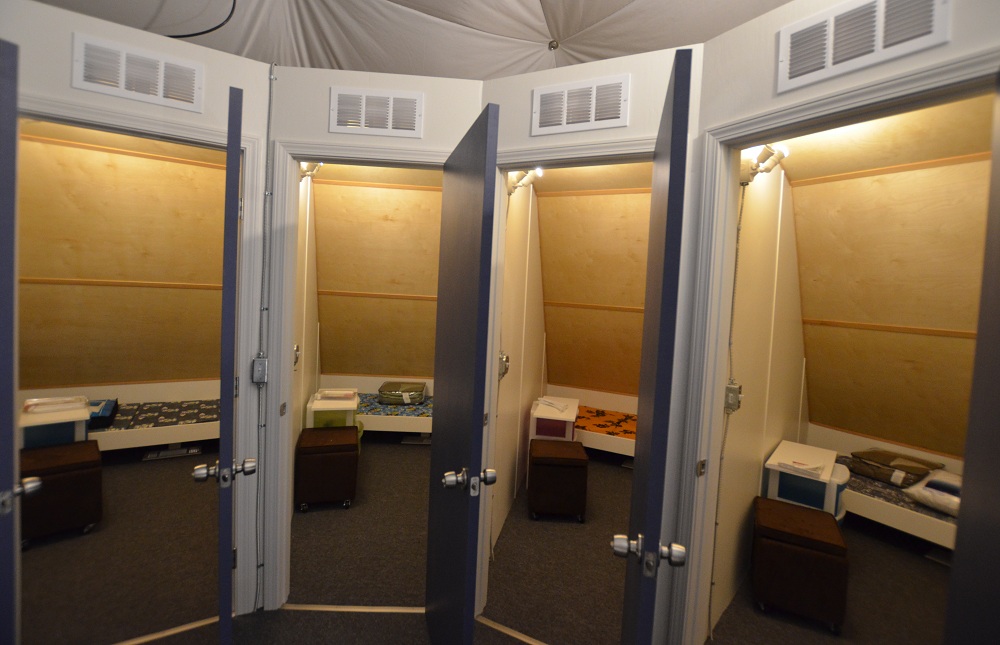 5
HI-SEAS POWER SYSTEMS
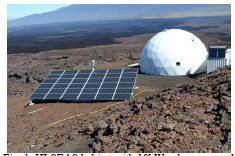 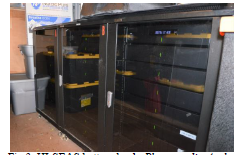 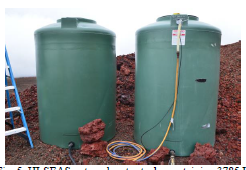 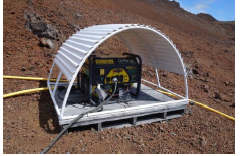 Sensor System
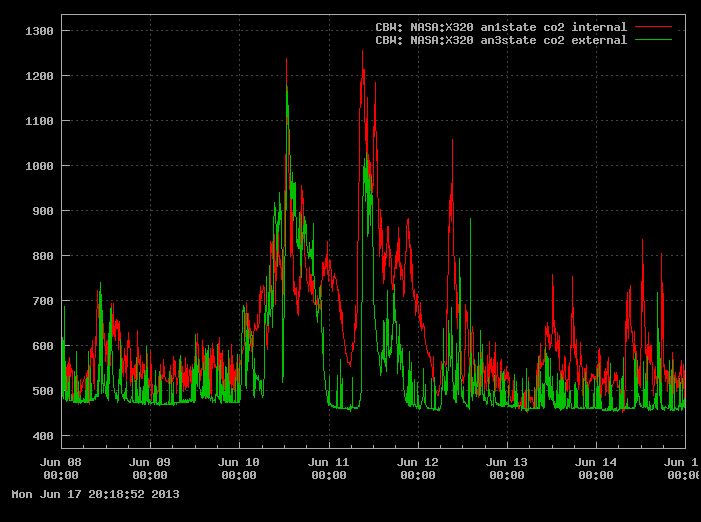 Water level sensor
CO2 /Humidity Sensors
3x Temperature Sensors
Power consumption Sensors
X320M Controllers updating data under 5 minute intervals
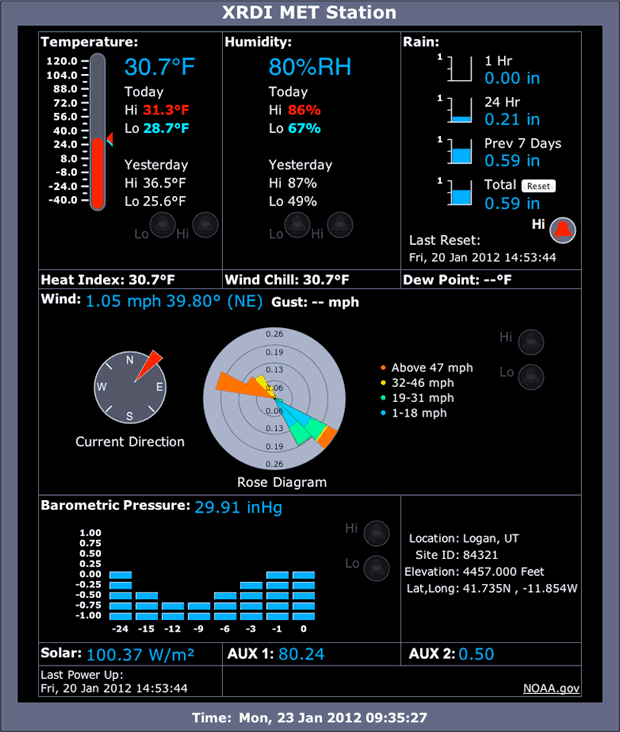 Weather Station
Wind Direction
Humidity
Solar Radiation
Rain Water
7
7
MISSION POWER AND WATER CONSUMPTION
POWER
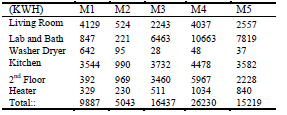 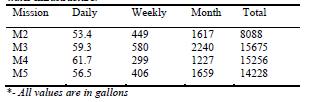 WATER
M1 AND M2 POWER USAGE DISTRIBUTION
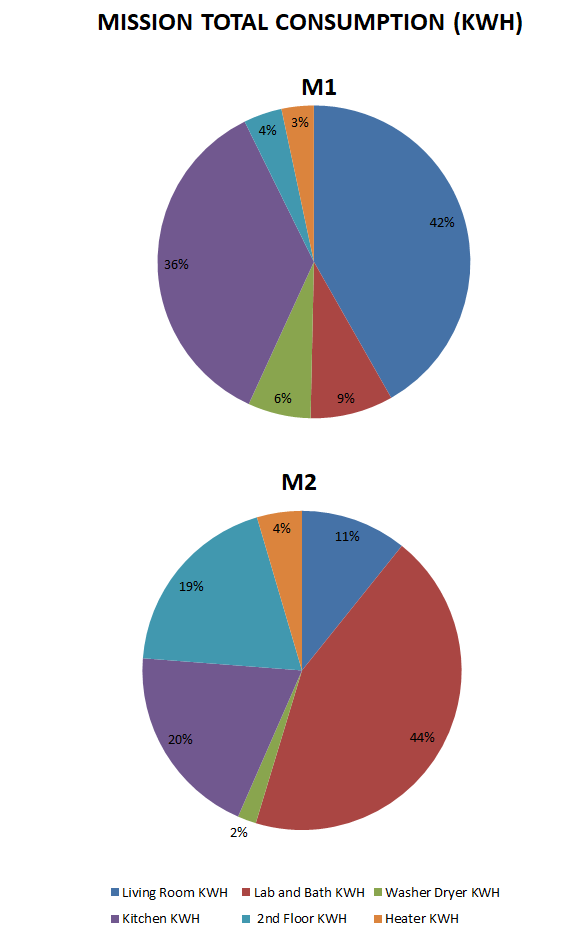 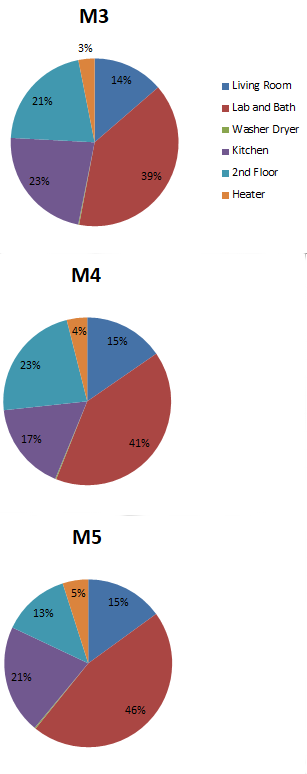 M3, M4, M5 POWER USEAGE DISTRIBUTION


TAKE NOTE OF THE NEAR EQUAL DISTRIBUTION OF POWER USAGE ACROSS THREE MISSIONS

REPEATED AND COMPARABLE ENERGY DATA

PLEASE CONTACT US FOR DATA TO USE IN YOUR RESEACH
Residual State of Charge (RSOC)
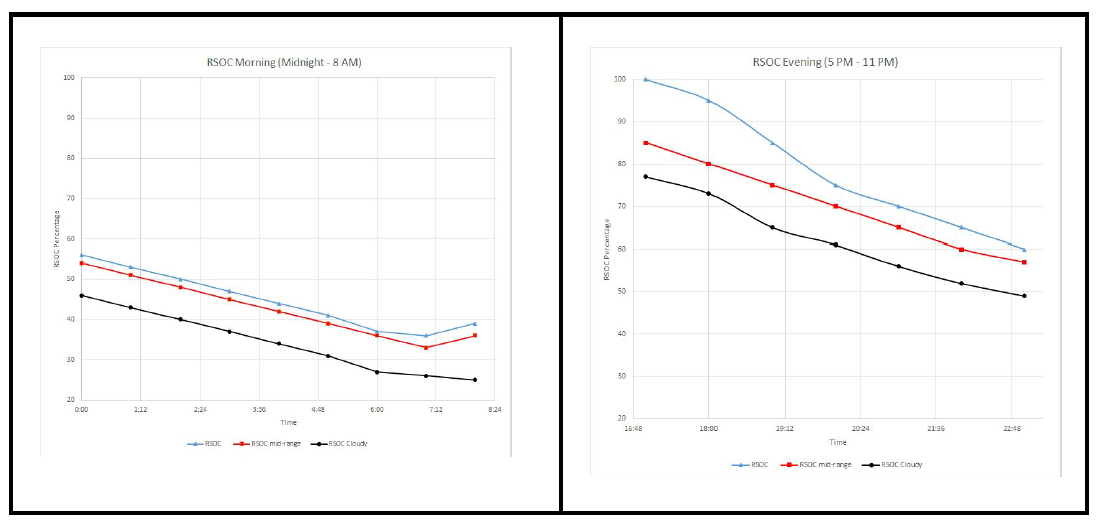 Analytical Hierarchy Process (AHP)
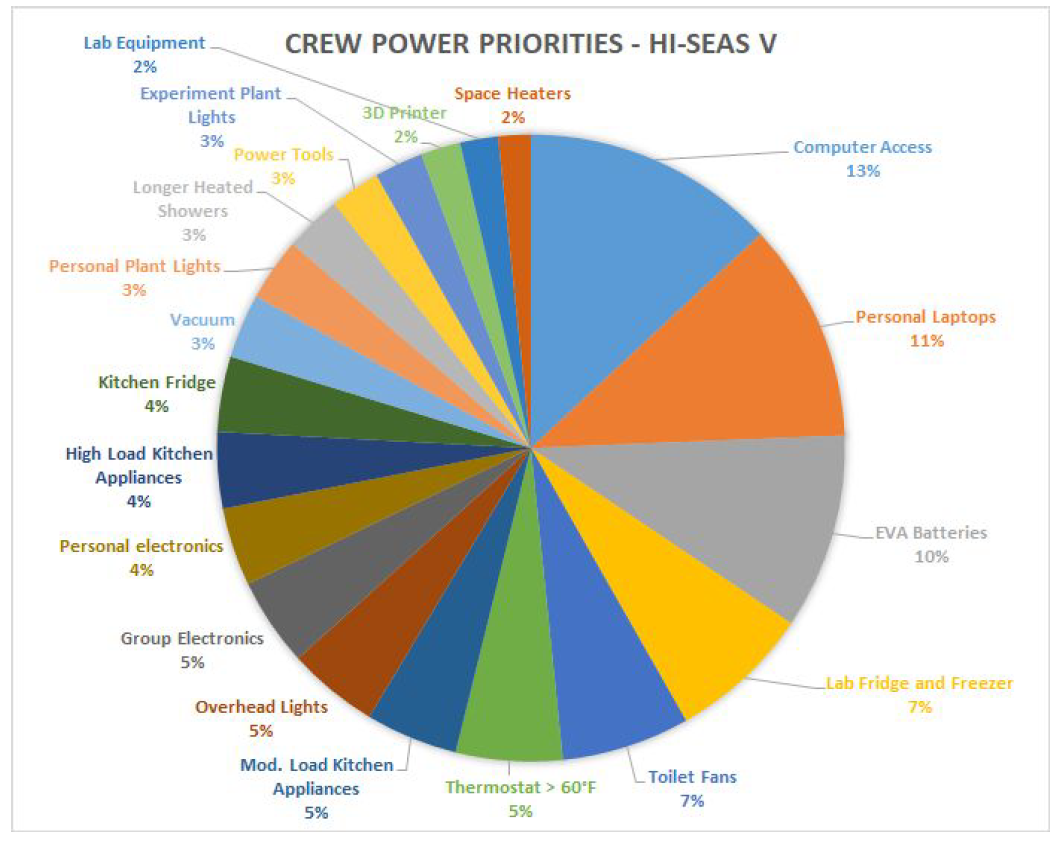 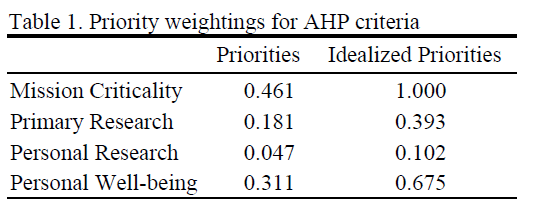 Multi-Criteria Decision Making (MCDM)
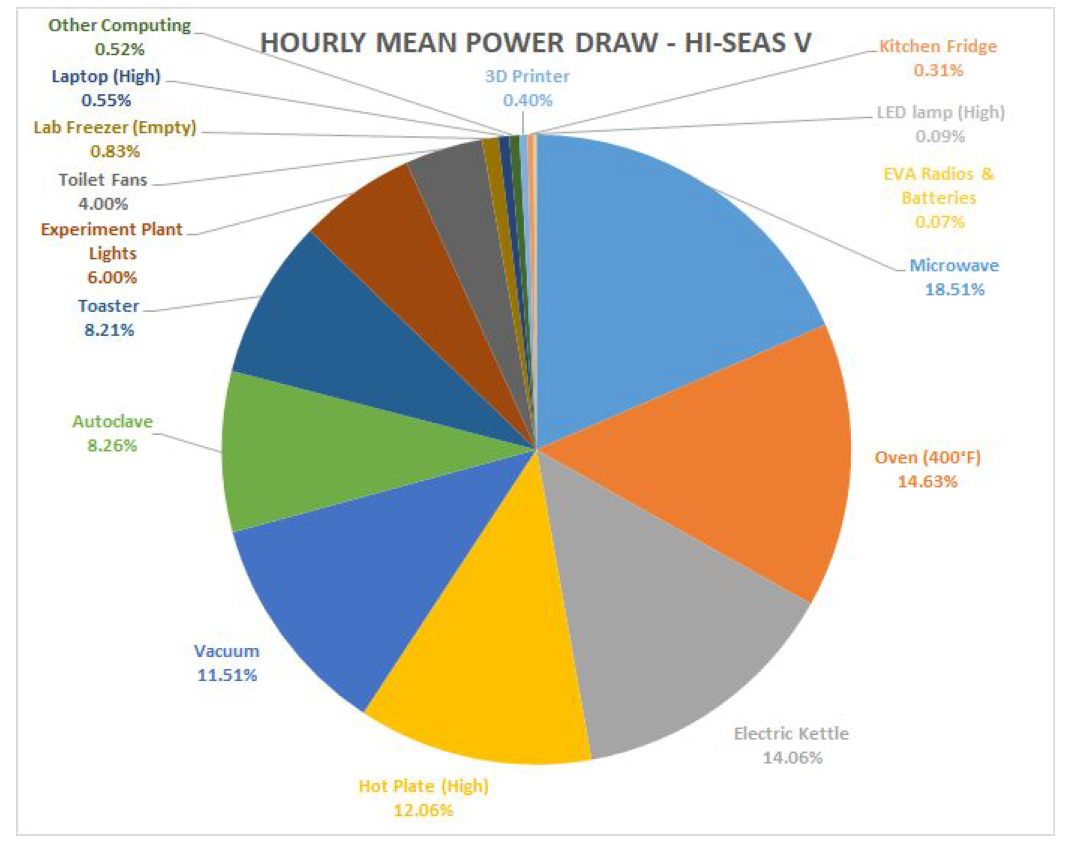 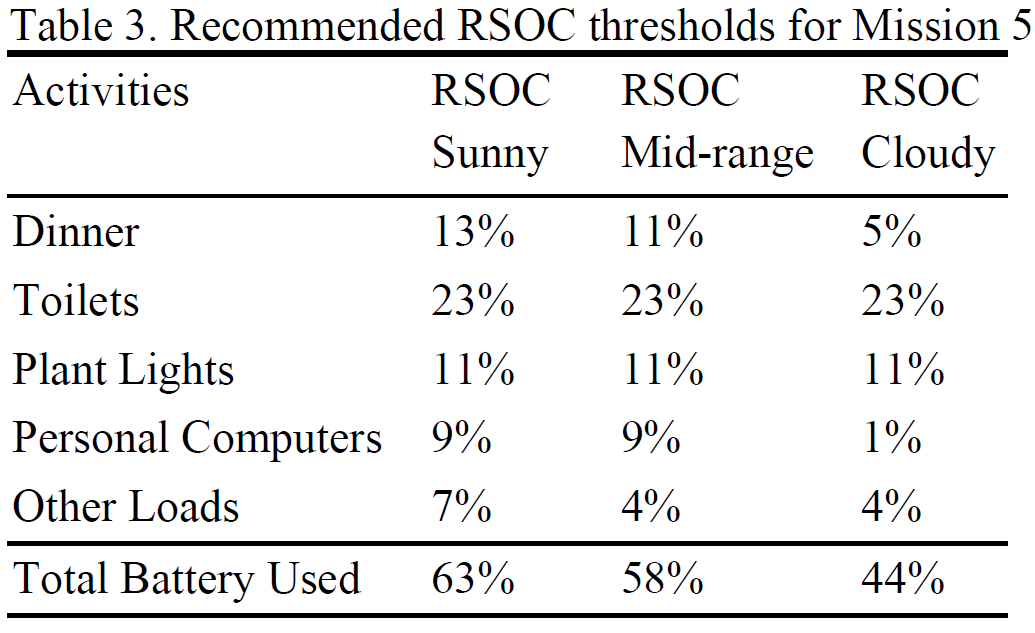 LOW POWER PRODUCTION COMPARISON
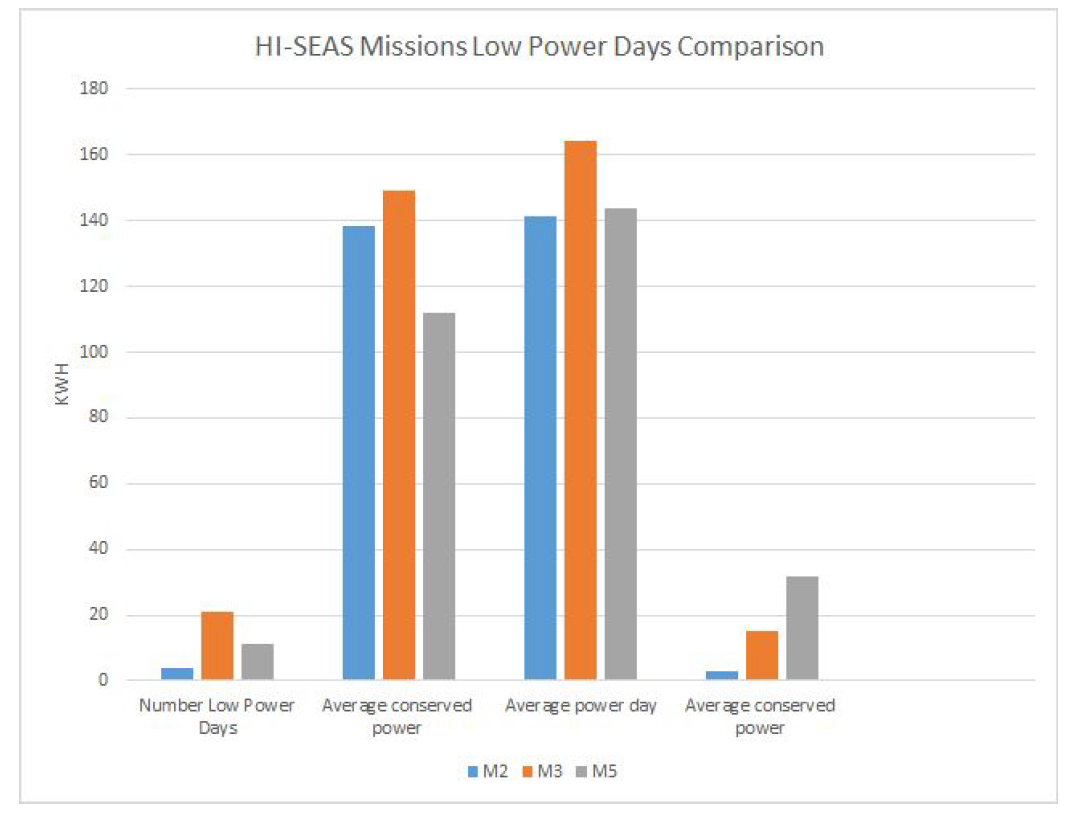 CONCLUSIONS
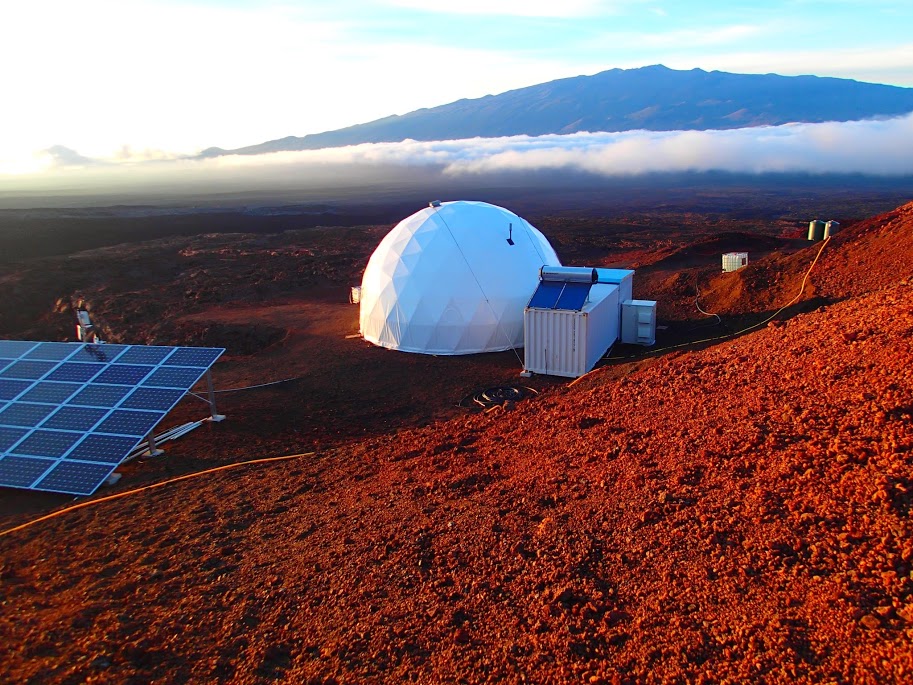 15